Opakování polysacharidy
POLY-????SACHARIDY
MAKROMOLEKULA OBSAHUJE………………..
ŘETĚZEC JE …………………..
VZOREC ………………….
VZNIK SPOJENÍM……………………….
FUNKCE …………………,  ……………………..,  ……………………..
VLASTNOSTI: ………………………,  ………………….
ROVNICE VZNIKU:
n  C6H12O6                           ( C6H10O5)n  +    H2O
CHITIN
VÝSKYT POLYSACHARIDŮ
PEKTIN
CELULÓZA
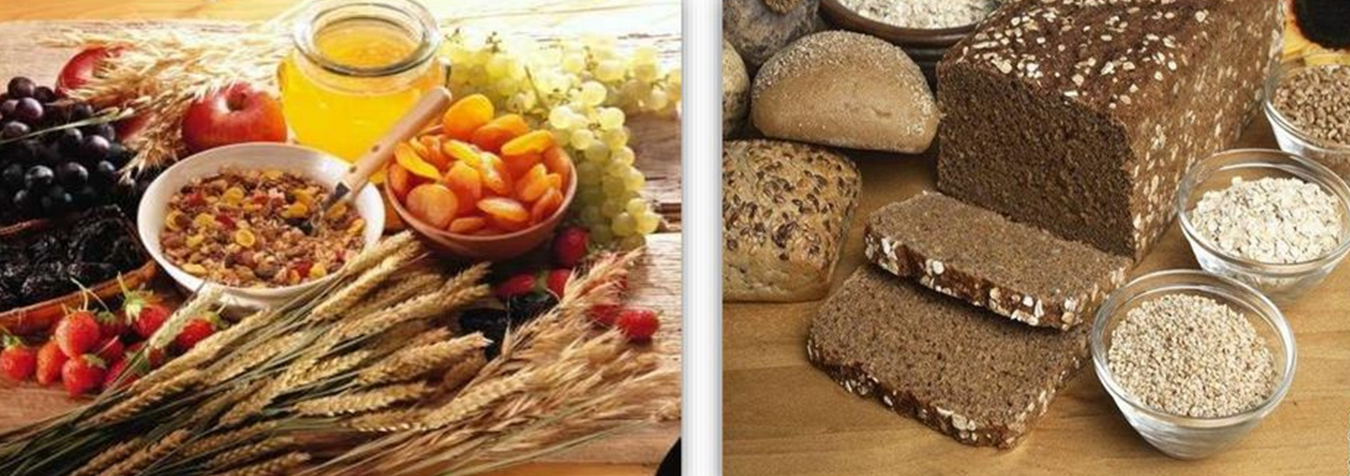 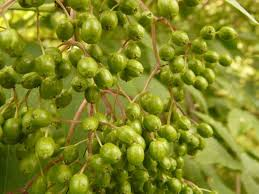 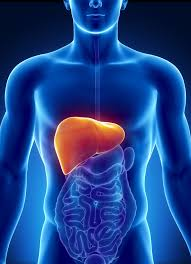 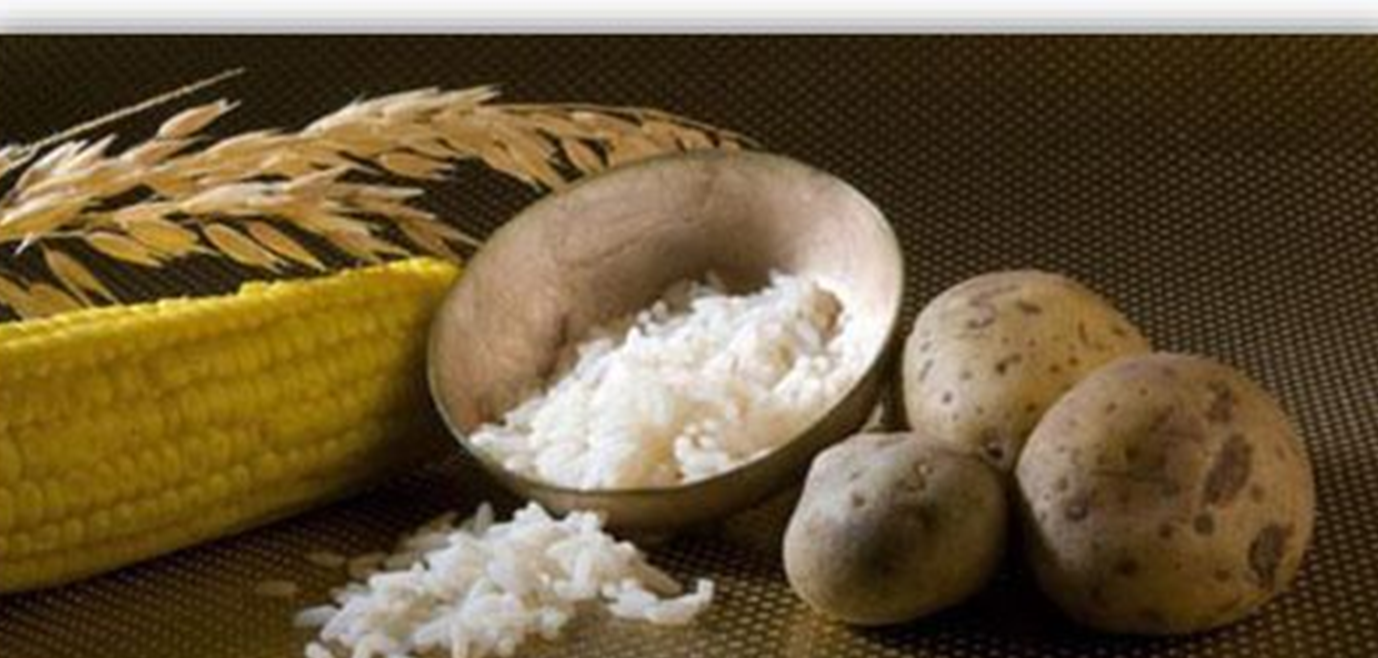 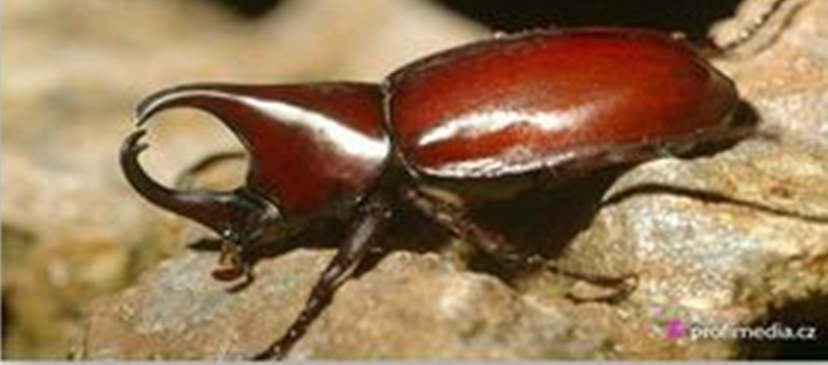 ŠKROB
VLÁKNINA
GLYKOGEN
POUŽITÍ POLYSACHARIDŮ
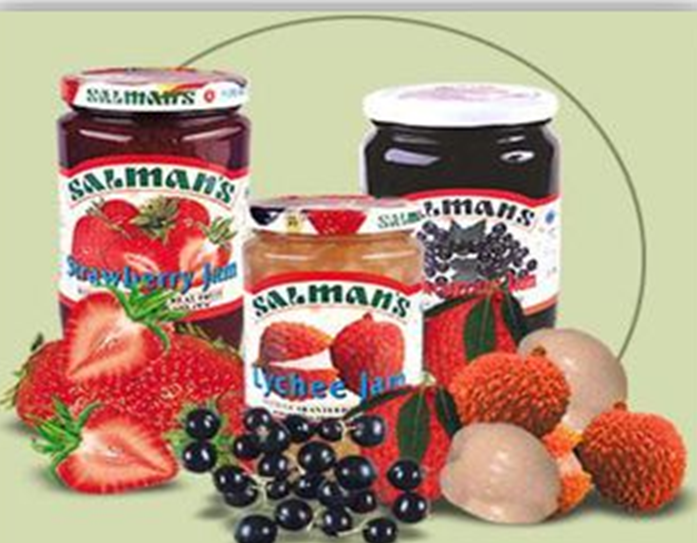 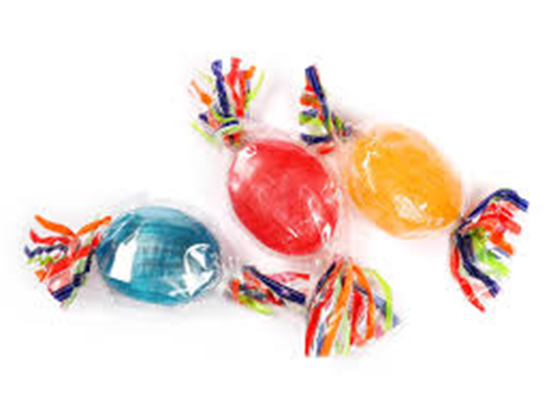 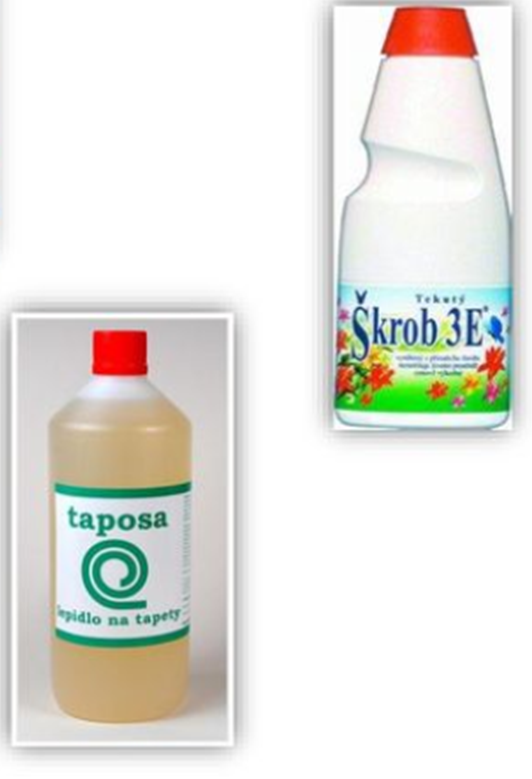 ŠKROB
PEKTINY
CELULÓZA
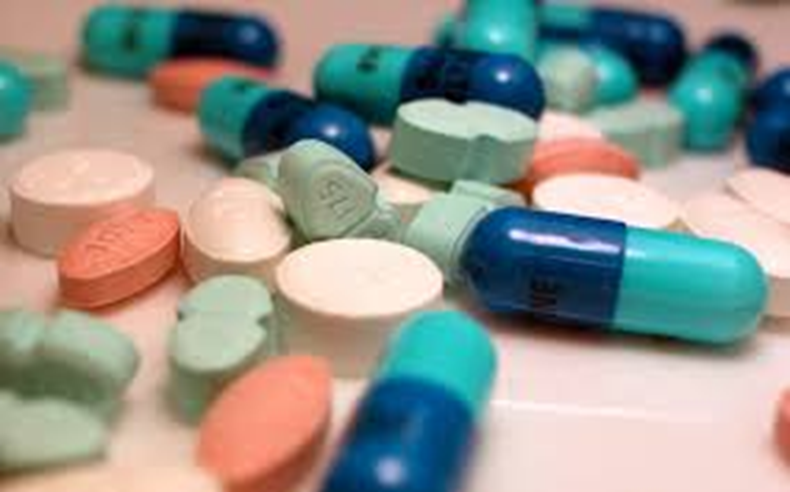 CELULÓZA
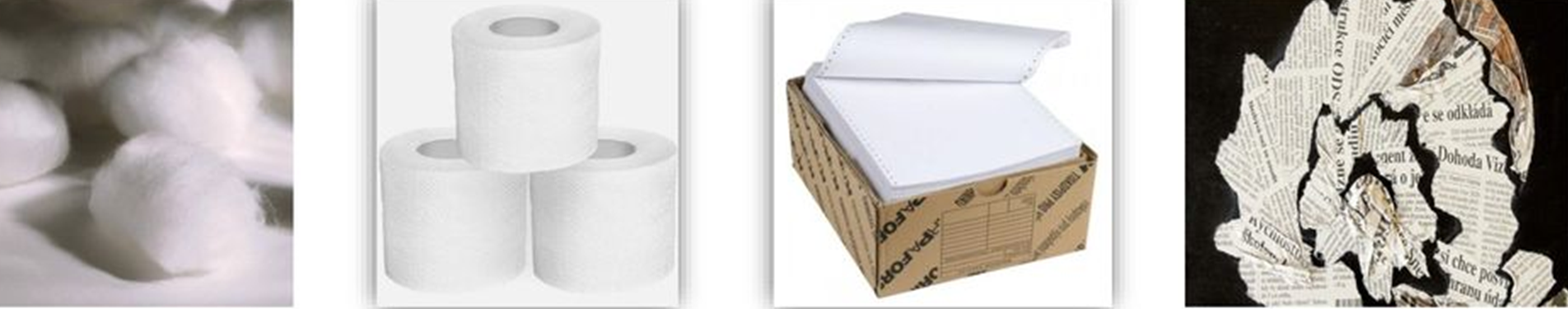 CELULÓZA
ŠKROB
DÚ - KONTROLA
.
FOTOSYNTÉZA, DÝCHÁNÍ, KVAŠENÍSTR. 88 - 93
FOTOSYNTÉZA
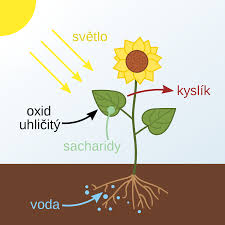 V ZELENÝCH ČÁSTECH ROSTLIN
ZA SVĚTLA A ZA PŘÍTOMNOSTI 
   ZELENÉHO BARVIVA – CHLOROFYLU
OXID UHLIČITÝ A VODA
VZNIKÁ MONOSACHARID A KYSLÍK

6 CO2  +  12 H2O                          C6H12O6  +   6 O2    +   6 H2O

SVĚTLO KE ŠTĚPENÍ VODY----FOTOLÝZA VODY
FÁZE A FAKTORY FOTOSYNTÉZY
VE SVĚTELNÉ FÁZI:
VYTVOŘENÍ ENERGIE A ENZYMŮ, UVOLNĚNÍ KYSLÍKU
V TEMNOSTNÍ FÁZI:
POHLCOVÁNÍ CO2
VZNIK MOLEKUL MONOSACHARIDŮ – RŮST ROSTLINY

FAKTORY OVLIVŇUJÍCÍ FOTOSYNTÉZU
SVĚTLO – INTENZITA
TEPLOTA 15-25 ST., NAD 30 ST. POKLES FOTOSYNTÉZY
VODA – NEDOSTATEK – UZAVÍRÁNÍ PRŮDUCHŮ, NEMŮŽE PŘIJMOUT CO2
CO2  - MNOŽSTVÍ V ATMOSFÉŘE, VE VODĚ HNITÍ ROSTLIN

NEDOSTATEK CHLOROFYLU- CHLORÓZA- LISTY ŽLOUTNOU, CHYBÍ MINERÁLNÍ VÝŽIVA
DÝCHÁNÍ
ROZKLAD MOLEKUL SACHARIDŮ
SPOTŘEBOVÁVÁ SE KYSLÍK
VZNIKÁ ENERGIE, OXID UHLIČITÝ A VODA
C6H12O6     +   6  O2                     6  CO2    +    6 H2O    +   ENERGIE

DŮKAZ CO2: FOUKÁNÍ DO VÁPENNÉ VODY -------ZAKALENÍ VODY

Ca(OH)2  +   CO2                 CaCO3   +    H2O
KVAŠENÍ
PŘEMĚNA LÁTEK – SACHARIDŮ- PŮSOBENÍM ENZYMŮ

ENZYMY= CHEMICKÉ LÁTKY PRODUKOVÁNY MIKROORGANISMY

ALKOHOLOVÉ
MLÉČNÉ
MÁSELNÉ
OCTOVÉ
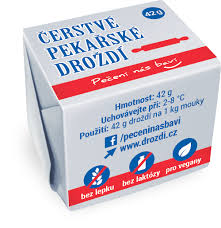 ALKOHOLOVÉ KVAŠENÍ
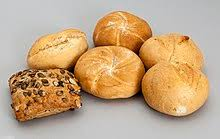 BEZ PŘÍTOMNOSTI KYSLÍKU
ZA PŮSOBENÍ ENZYMŮ KVASINEK ------SACHARÁZA

KVASINKY PIVNÍ, VINNÉ……..VÝROBA PIVA, VÍNA, PEČIVO, KYNUTÉ MOUČNÍKY
KUPUJEME DROŽDÍ, KVASNICE

C6H12O6                           2 C2H5OH     +   2 CO2
                                                                     ETHANOL
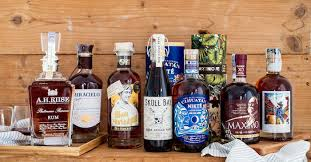 Mléčné kvašení
BEZ PŘÍTOMNOSTI KYSLÍKU
PŮSOBENÍM ENZYMŮ BAKTERIÍ MLÉČNÉHO KVAŠENÍ (laktobacillus)
VZNIKÁ OXID UHLIČITÝ A KYSELINA MLÉČNÁ

Výroba: kysaného zelí, mléka, kyselých okurek, jogurtů, tvarohů…
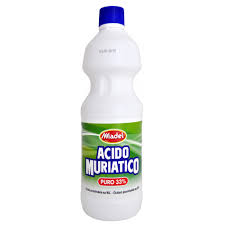 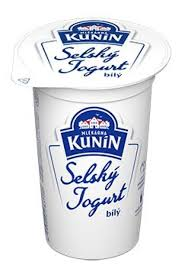 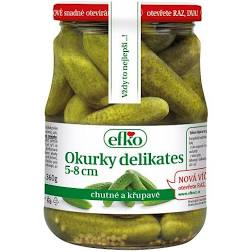 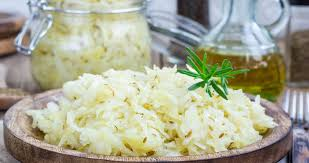 Máselné kvašení
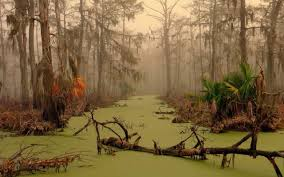 Bez přítomnosti kyslíku
Za působení enzymů bakterií
Ze sacharidů nebo kyseliny mléčné
Vzniká kyselina máselná




Zrání sýrů – olomoucké tvarůžky
V přírodě – bažiny, hnůj- zápach
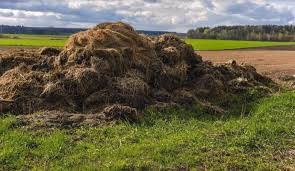 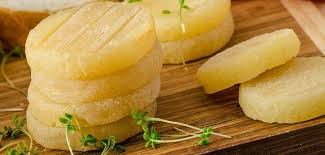 Octové kvašení – DÚ   str. 93
přítomnost kyslíku: …………………….. 
výchozí látka pro octové kvašení: ……………………
vzniká: ………………………………..
za působení: …………………………….
rozdíl mezi octem a kyselinou octovou:
Ocet: ………………………….
Kyselina octová: ……………………
CHEMICKÉ REAKCE SACHARIDŮ (ZÁPIS)
FOTOSYNTÉZA
	6 CO2  +  12 H2O                          C6H12O6  +   6 O2    +   6 H2O
VLIV FAKTORŮ: světlo, teplota, voda, CO2, CHLORÓZA
DÝCHÁNÍ
	C6H12O6     +   6  O2                     6  CO2    +    6 H2O    +   ENERGIE
DŮKAZ CO2 – ZAKALENÍ VÁPENNÉ VODY
	Ca(OH)2  +   CO2                 CaCO3   +    H2O
KVAŠENÍ
PŘEMĚNA SACHARIDŮ ZA PŮSOBENÍ ENZYMŮ MIKROORGANISMŮ
1. ALKOHOLOVÉ – bez O2, enzymy kvasinek, vzniká ethanol, výroba piva, vína
	C6H12O6                           2 C2H5OH     +   2 CO2
2. MLÉČNÉ- bez O2, enzymy bakterií, vzniká kyselina mléčná, výroba kysaného zelí, jogurty, acido
3. MÁSELNÉ –bez O2, enzymy bakterií, vzniká kyselina máselná, výroba olom.tvarůžky, bažina, hnůj
4. OCTOVÉ-  DÚ